Mrežni servisi i njihova primjena
.
Mrežne tehnologije pretvaraju vaš računar u djelić velike mreže računara, gdje možete vaše datoteke i informacije dijeliti sa drugima. Najčešće korišteni internet servisi su: www i e-mail. 
Pojam mrežnih servisa se odnosi na način na koji korisnik može ili pomoću kojeg može da pristupi internetu. Mrežni servisi predstavljaju tehnologiju za prenos i razmjenu podataka preko mreže i pristup mreži prema utvrđenim pravilima i protokolima.
Prenos, razmjenu i pristup mreži omogućavaju provajderi poput T Com-a, Telenora, Mtel-a koji programiraju te servise i koji povezuju računar na internet, odnosno njihov zadatak je prilikom prenosa podataka, modem vrši modulaciju i demodulaciju digitalnih signala, te da ih proslijedi računaru u digitalnom obiku, te da mu putem protokola i servisa omogući povezivanje na internet.
Usluge mrežnih servisa omogućavaju provajderi ili tzv. davatelji internet usluga koji su sa satelitskom ili optičkom vezom povezani na glavni internet čvor. Usluge mrežnih servisa aktivira korisnik preko svog računara na poslu ili kod kuće, neke od tih usluga su:
Razmjenjivanje elektronske pošte sa bilo kojim korisnikom interneta na bilo kojoj lokaciji na planeti.
Učestvovanje u live razgovoru s drugom osobom putem video poziva, ili u audio-video razgovoru između više osoba, pomoću za to namijenjene programske potpore i opreme.
Učestvovanje u off-line (indirektno, ne u realnom vremenu) raspravama putem elektronske pošte s osobama sličnih interesa putem mailing list.
Plaćanje računa posredstvom internet bankarstva.
Pretraživanje web dokumenata uz pomoć pretraživača.
Reklamiranje svoje djelatnosti, postavljanjem videa ili pravljenjem vlastite web stranice.
Preuzimanje datoteke s udaljenih računara i dostavljanje datoteke na njih uz pomoć FTP (File Transfer Protocol) usluge.
FTP protokol
FTP (File Transfer Protocol) je standardni mrežni protokol koji se koristi za prebacivanje fajlova između korisnika i severa na mreži. 
FTP je zasnovan na klijent-server arhitekturi i koristi različite konekcije za kontrolu i prenos podataka između klijenta i servera. 
FTP korisnici se identificiraju putem korisničkog imena i šifre, mada se mogu spojiti i anonimno ukoliko to server dozvoljava.
Elektronska pošta
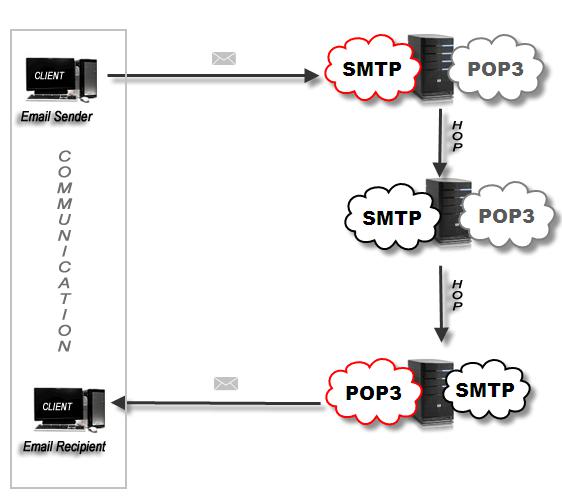 Kao i svi drugi servisi e-mail se sastoji od protokola koji omogućavaju komunikaciju između dva krajnja korisnika. Podaci, bez obzira da li su samo tekstualni ili se uz njih nalazi neki fajl, se dijele u pakete i šalju prema serveru. Za slanje paketa prema serveru korsiti se SMTP (Simple Media Transfer Protocol), pa se samim tim i server koji prima te pakete zove SMTP server.
Taj server ima zadatak da iz zaglavlja paketa koji dolaze pronađe e-mail adresu primaoca te da potrebne pakete pošalje POP3 (Post Office Protocol) serveru koji je najbliži primaocu.
Ipak postoje razlike pri prenosu podataka između korisnika koji koriste isti e-mail domen, i korisnika koji koriste različite e-mail domene. Ukoliko oba korisnika koriste isti e-mail domen, vrši se upload podataka na SMTP server, nakon toga server komunicira sa drugim SMTP serverima te pronalazi put do POP3 servera koji je najbliži primaocu.
Međutim ukoliko korisnici koriste različite e-mail domene, SMTP server pošiljaoca, treba da komunicira sa SMTP serverom koji koristi servis primaoca, te se proces nastavlja normalnim tokom.

Najveći nedostatak POP3 servera je taj što nakon skidanja e-maila, na lokalni klijent korisnika, e-mail prestaje da postoji na serveru i nemoguće mu je ponovo pristupiti sa drugog uređaja. Da bi se izbjegao ovaj problem, razvijen je IMAP (Internet Message Access Protocol) koji čuva kopiju poruke na serveru i omogućava primaocu da pristupi e-mailu sa više uređaja bez gubitka podataka.
PGP protokol
Kako bi se e-mail prenio sa jednog korisničkog uređaja na drugi, neophodno je izvršiti  kriptografiju odnosno kriptoanalizu date poruke. Kriptografija se bavi proučavanjem metoda za slanje poruka u takvom obliku da ih samo onaj kome su namenjene može pročitati dok se kriptoanaliza bavi proučavanjem postupaka za čitanje skrivenih podataka bez poznavanja zaštitnog ključa.

PGP (Pretty Good Privacy) protokol zaštite posjeduje ključ enkripcije poruke koji se razlikuje od ključa za dekripciju poruke.
Princip rada RGP algoritma opisan je sledećim koracima:

Vrši se kompresija podataka, čime se dodatno jača zaštita podataka. 
Generiše se slučajni 128-bitni ključ sesije (eng. session key) uz pomoć kojeg se vrši enkripcija podataka. 
Pomoću javnog ključa primaoca i RSA algoritma vrši enkripcija ključa sesije koji se šalje zajedno sa enkriptovanim podacima. 

Osim zaštite kriptografskim algoritmima, PGP nudi zaštitu podataka koristeći digitalni potpis. 
Njegova svrha je utvrđivanje autentičnosti sadržaja zaštićenih podataka, kao i potvrda identiteta pošaljioca.
Poruka se prvo pomoću hash funkcije pretovri u zapis fiksne dužine a zatim enkriptuje tajnim ključem pošaljioca. Da bi se izbjegla situacija da treće lice pošalje nečiji digitalni potpis tvderći da je njegov, PGP koristi digitalne sertifikate zarad dokazivanja autentičnosti koje potvrđuje jedna ili više pouzdanih osoba ili organizacija.
Telnet servis
Telnet je protkol koji se koristi na internetu ili na lokalnim mrežama, koji omogućava dvosmjernu interaktivnu tekstualnu komunikaciju koja koristi virtualno konekciju terminala. Informacije su raštrkane u podatke i prenose se preko 8-bitne konekcije koja koristi TCP (Transmission Control Protocol).
Telnet je omogućavao pristup komandnoj liniji (operativnog sistema) na udaljenom računaru, te većini mrežne opreme i na operativnim sistemima sa konfiguracijskim opcijama. Ipak, zbog velikih sigurnosnih problema korištenje Telneta putem interneta nije nikad zaživjelo, te je umjesto njega korišten SSH (Secure Shell) kriptografski protokol.
SSH protokol
SSH (Secure Shell) je kriptografski mrežni protokol za zaštićen rad mrežnih servisa koristeći nezaštićenu mrežu. 
SSH pruža siguran kanal preko nesigurne mreže u klijent-server arhitekturi, tj. vrši spajanje SSH klijenta sa SSH serverom. 
Najčešće aplikacije su login putem komandne linije sa udaljenog računara, te izvršavanje komandi sa udaljenog računara, ipak, bilo koji mrežni servis može biti kriptiran sa SSH-om.
Servis za razmjenu poruka
Instant messaging (IM) – trenutna razmjena poruka je tip online chata koji omogućava prenos poruka u realnom vremenu putem interneta. Kratke poruke se prenose dvosmjerno između dva korisnika. Najčešće rade na principu slanja poruka, nakon što jedan od korisnika odluči da pošalje poruku. Takođe postoje i aplikacije koje rade na 'push' tehnologiji, to jest prenose karatker po karakter dok ih korisnik unosi sa tastature.
IM na višem nivou takođe uključuje i razmjenu fajlova među korisnicima, hyperlinkove na koje se može kliknuti, VOIP (Voice Over IP) ili video chat.
Internet telefonija
VoIP (Voice Over IP) je servis koji omogućava prenos zvuka, tj. glasa putem interneta, u realnom vremenu. 
Koraci i principi koji se koriste u VoIP telefonskim pozivima slični su tradicionalnoj digitalnoj telefoniji i uključuju uspostavu signala, uspostavu kanala, digitalizaciju analognog zvučnog signala i kodiranje. 
Tradicionalni prenos zvuka koristi sklopke i prenos zvuka se vrši putem telefonskih linija, dok VoIP digitalizuje zvuk, te ga rasparčava u pakete i prenos se odvija putem interneta.
World Wide Web
(World Wide Web) je 'prostor' u kojem su dokumenti i drugi resursi na internetu definisani sa URL-ovima (Unifrom Resource Locators). Oni su međusobno povezani hypertext linkovima i pristupa im se putem inerneta.
Web stranice su tekstualni dokumenti koje su formatirane i obilježene sa HTML-om.
Nekoliko web stranica sa zajedničkom temom, zajedničkom domenom čine website.
Web pretraživač je softverski sistem koji je dizajniran da traži informacije na WWW-u. Rezultati pretraga se najčešće prezentuju u listi na nekoliko stranica. Informacije mogu biti kombinacije web stranica, slika i drugih vrsta fajlova. Postoje i web pretraživači koji imaju mogućnost pretraživanja informacija u bazama podataka ili drugim dostupnim fajlovima.
Web pretraživač obavlja ovaj proces u realnom vremenu:
Web Crawling – Ovom metodom se pretražuje internet u svrhu pravljenja baze podataka sa listama stranica i fajlova
Indeksiranje – sakupljanje, rasparčavanje i spašavanje informacija o stranicama i fajlovima u svrhu omogućavanja što bržeg i tačnijeg pronalaska rezultata pretrage
Pretraživanje – tekst ili informacije koje korisnik unosi u polje za pretraživanje.

Web preglednik (browser) je softverska aplikacija za pronalaženje, pregled i 'šetnju' informacijama na WWW-u. Izvor informacija se identificira sa URL-om i može biti web stranica, slika, video ili bilo koji drugi sadržaj.
Pored standardnih mogućnosti za pretraživanje interneta i dobavljanje rezultata, neki preglednici omogućavaju i potupuno anonimno pretraživanje interneta. Najpoznatiji preglednik koji omogućava potpuno anoniman pristup stranicama je Tor Browser.
Konferencijski poziv
Servis video-konferencija omogućava prenos audio i video materijala u realnom vremenu sa ciljem omogućavanja održavanja sastanaka između osoba koje se nalaze na dvije ili više udaljenih lokacija. Svi učesnici video-konferencija su opremljeni displejima, zvučnicima za reprezentovanje materijala koji druga strana šalje kao i kamerama sa mikrofonima za slanje poruka drugoj strani. Učesnici video-konferencija mogu biti pojedinci sa ličnom opremom, ali i grupe u specijalno opremljenim salama.
Za korištenje usluge video-konferencije je osim adekvatnog hardvera i softvera potrebno imati i vezu sa drugom stranom (ili drugim stranama) koja omogućava prenos audio i video poruka u realnom vremenu. Softver i uređaji koji se koriste kod videokonferencija uglavnom podržavaju kompresiju/dekompresiju audio i video materijala u cilju što efikasnijeg iskorištenja komunikacionog kanala
Kako bi se ostvarila prezentovana konferencija neophodno je koristiti NFS sistem.
NFS sistem
NFS (Network File System) je protokol za razmjenu fajlova koji omogućava korisniku da putem klijenta ima pristup fajlovima na drugim umreženim računarima.